«История физической культуры»
Выполнил: Яковлев Максим ИС-31
ВВЕДЕНИЕ
Одной из существенных закономерностей развития отечественной истории физической культуры и спорта (ИФКиС) как учебной дисциплины является приобретение эволюционной структуры программного материала, ориентированного на эмпирический опыт с конкретным определением условий, места и времени в аспекте социально-экономических отношений.
Вместе с тем, будучи зависимой от практики, ИФКиС как учебная дисциплина воздействовала и воздействует на практическую деятельность в подготовке специалиста — «Педагога по физической культуре и спорту» с конкретным его уровнем знаний в аспекте историко-гуманистического потенциала.
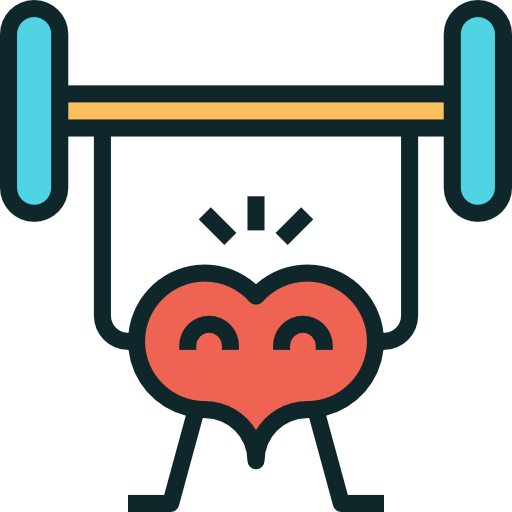 ПРОИСХОЖДЕНИЕ СОВРЕМЕННОГО СПОРТА И ФИЗИЧЕСКОЙ КУЛЬТУРЫ
Современный спорт возникает несколько иначе, чем античный. Его появление связано с развитием буржуазной городской культуры, и истоки лежат не в потребностях физического совершенствования и не в традиционных формах праздников, а преимущественно в новых возможностях досужного развлечения. Если атлетам древности покровительствовали боги и сами атлеты приближались к богам своим совершенством, то спорт нового времени рожден, скорее, скукой и азартом.
Л. Кун в своей книге «Всеобщая история физической культуры и спорта» отмечает, что наиболее существенную роль в возникновении и развитии спорта в Англии сыграли скачки. Сам термин «тренинг» вышел из скаковых конюшен и первоначально подразумевал подготовку лошадей к соревнованиям.
РАЗВИТИЕ ФИЗИЧЕСКОЙ КУЛЬТУРЫ КАК СОЦИАЛЬНОГО ФАКТОРА
В ряде регионов России в конце XIX и в начале ХХ в. возросла роль физической культуры как социального фактора, который символизирует для учащейся молодежи воспитательно-образовательные традиции, прославляя вечность жизни, чистоту помыслов, нетленность и святость таких понятий, как честь и совесть. Например, в «Вестнике воспитания» в этом аспекте было опубликовано около 80 работ врачей-гуманистов Е.А. Покровского и Е.М. Дементьева по проблемам развития народных и подвижных игр.
В оригинальном двухтомнике «Руководство по физическому образованию детей школьного возраста» и других работах Лесгафта отражены и мотивационно-ценностная сфера физкультурного образования, адекватные способы поведения в профессиональной деятельности.
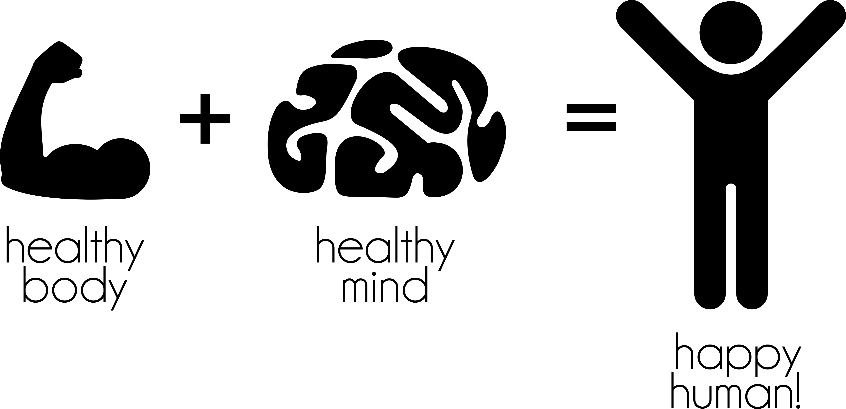 РАЗВИТИЕ ФИЗИЧЕСКОЙ КУЛЬТУРЫ В РОССИИ
В 20-30-е гг. ситуация в спортивном движении стала особенно сложной и противоречивой. В большой степени она стала определяться политическими целями и интересами. Это послужило основанием для того, чтобы государство стало все больше и больше осуществлять патронат над спортом и даже превращать его институты в часть своего аппарата. Заметим, что для развития спорта это не всегда было плохо.
В СССР развитие физической культуры и спорта представляло одно из направлений «культурной революции». Государственные программы всеобщего физического воспитания, поддержки физкультурных и спортивных организаций, включение физкультурно-спортивных объектов в планы гражданского строительства в первые десятилетия советской власти позволили значительно поднять общий уровень физической культуры в стране и сделать спорт заметным явлением культурной жизни.
ЗАКЛЮЧЕНИЕ
Спорт создал и новую культурную, в том числе художественную, среду, ибо спортивные сооружения — стадионы, дворцы спорта, манежи, площадки, треки, бассейны и т.п. — не только стали важными объектами архитектуры, но и оказали существенное влияние на всю организацию и планировку поселений.
Современный спорт переживает кризис и довольно глубокий. Но в кризисном состоянии находятся вся современная культура и цивилизация. Кризис спорта не есть его разрушение, а лишь несоответствие — и часто резкое — сложившихся организационных форм, методов деятельности и представлений о сущности и роли спорта новым социальным структурам, новому спектру общественных и индивидуальных потребностей, новым стандартам жизни.
СПАСИБО ЗА ВНИМАНИЕ
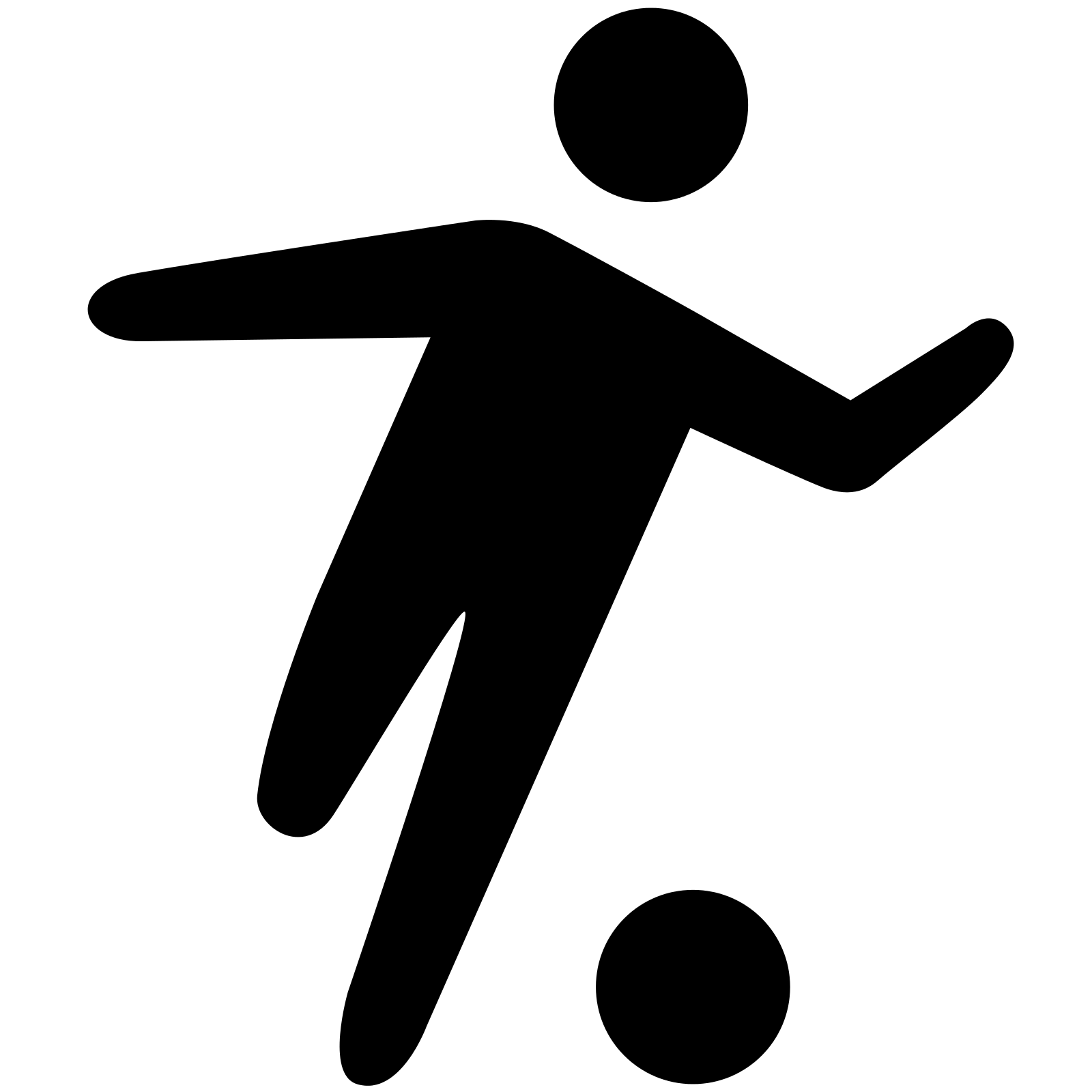